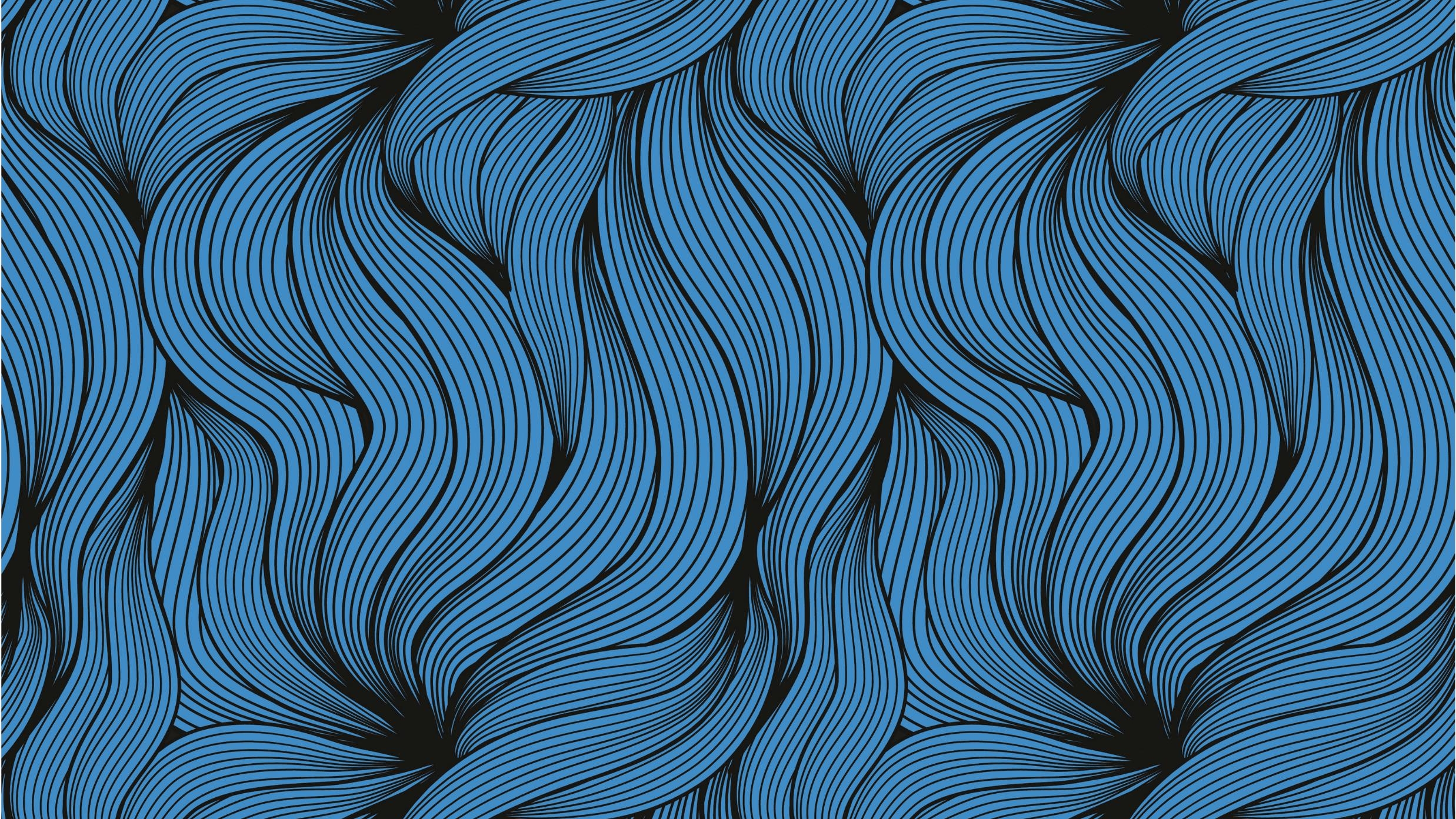 BioEthicsSeminar 2Searching PubMed
Vivian McCallum, MLS
September 28, 2022
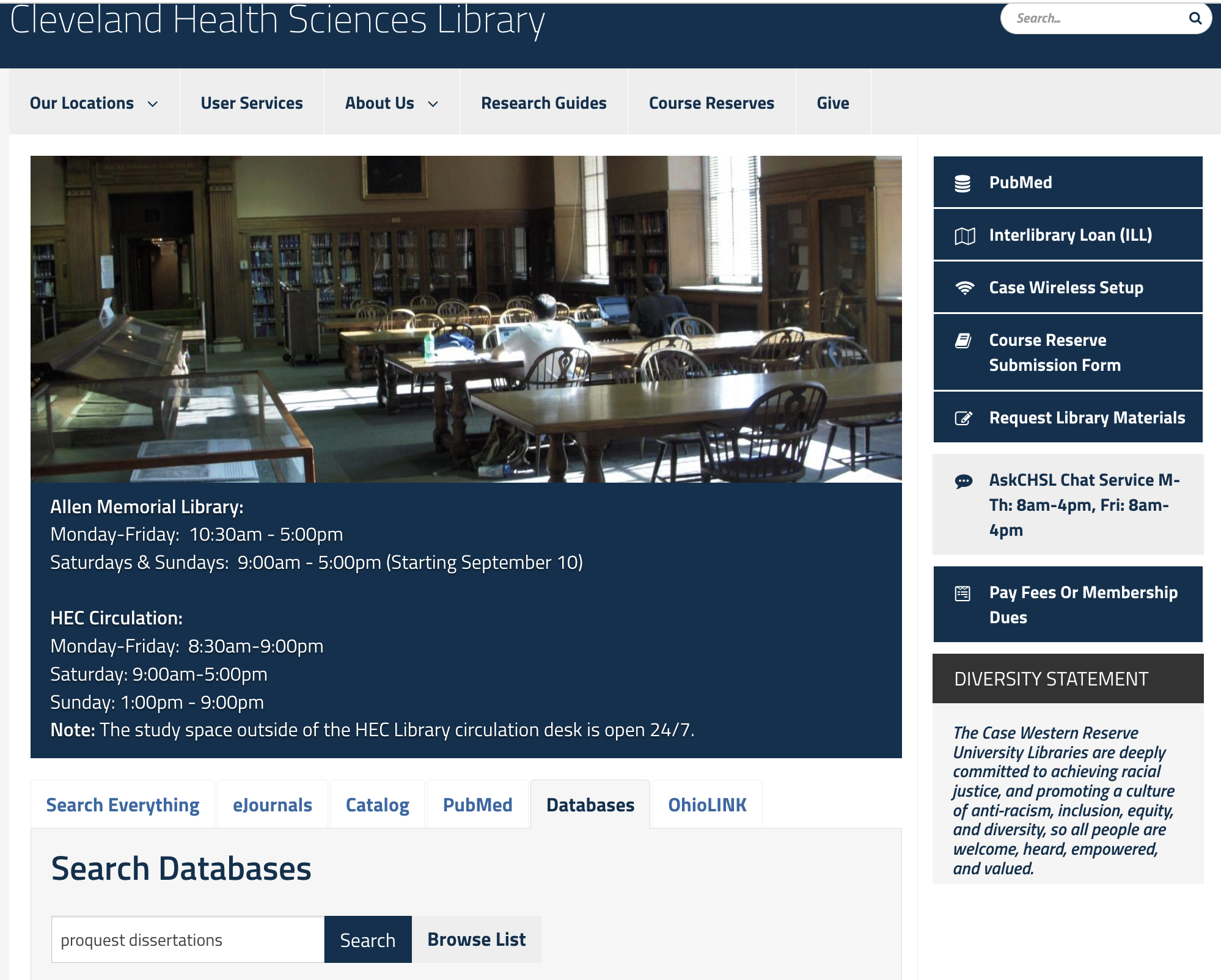 https://case.edu/chslibrary/
This quick link takes you to PubMed to access full text licensed by the library.
“Free” Searching for Subjects or Concepts
You can quickly search PubMed using free searching. This kind of searching relies on the database algorithms to find what it thinks you’re looking for. 

This function is better now than it used to be, but while it is fast, it’s often not accurate. This is one of three ways we search PubMed.
Milk
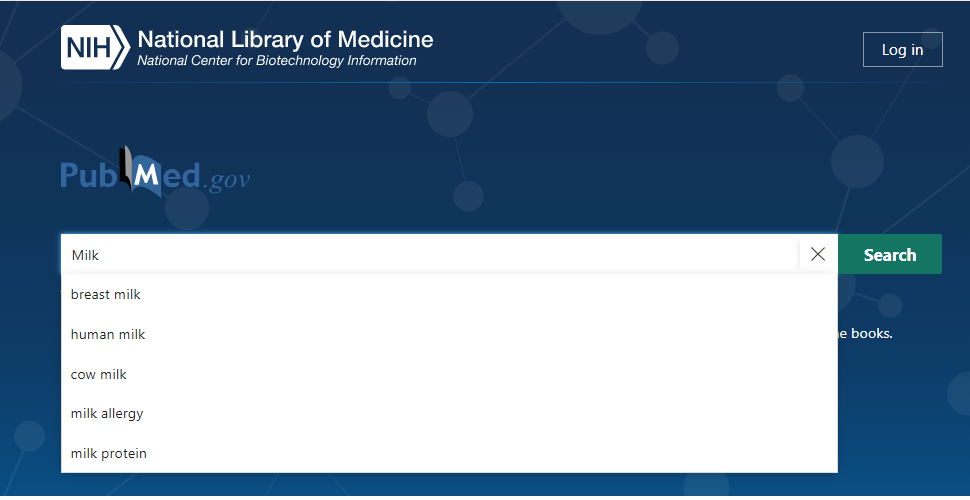 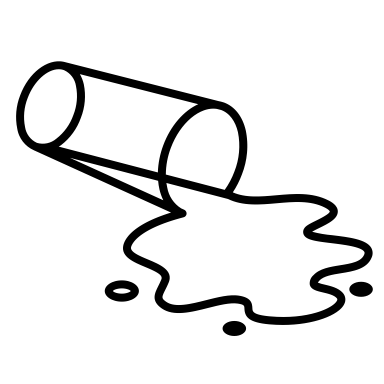 Let’s say your doing research on milk.
Enter the term milk in the search bar & click Search.
A Broad Search Results In HIGH RETRIEVAL.
Click On Advanced to See What PubMed has Searched.
The PubMed Advanced Search Builder Shows You how the Database Searched the Term you Entered.
Focus Your Search
Brainstorm: what kind(s) of milk?
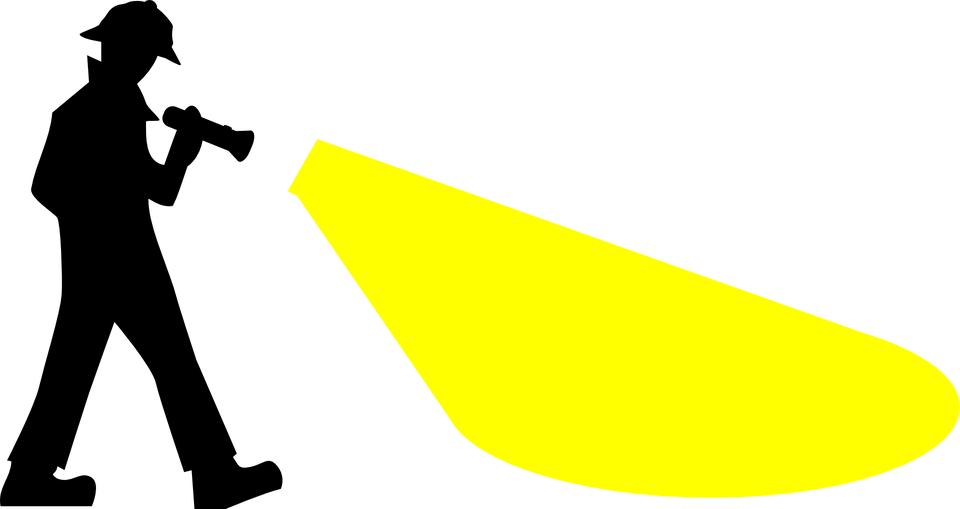 Almond Milk
Oat Milk
Cashew Milk
Soy Milk
Cow’s Milk
Goat’s Milk
Sheep’s Milk
Milk Substitutes
Non-Dairy Milk
Milk Proteins
Milk Allergies
Milk Products
Combining in the Advanced SB
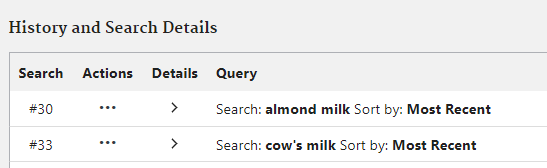 Click on the three dots next to the term you’d like to combine. Then click on Add query. This adds the term to the search builder (above).
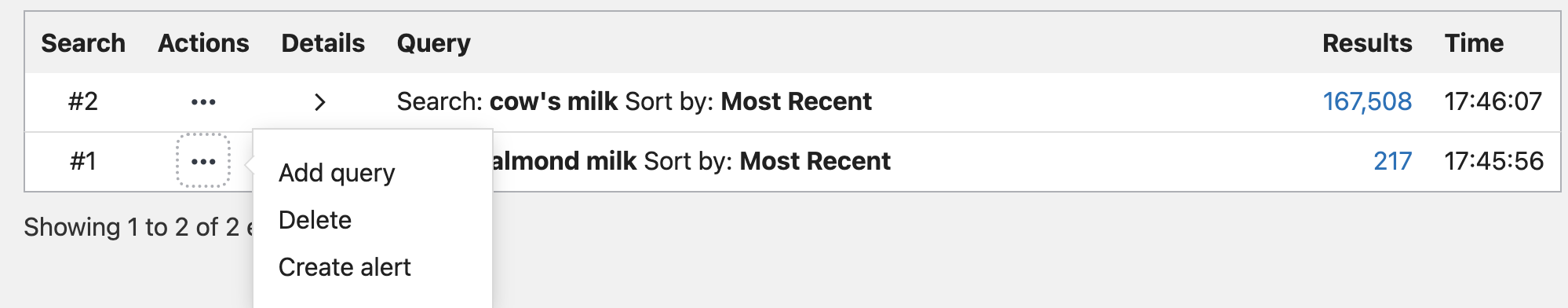 AND
OR
Combine subjects/concepts using AND or OR in all caps
Connect terms for a single concept (e.g. Milk) with OR
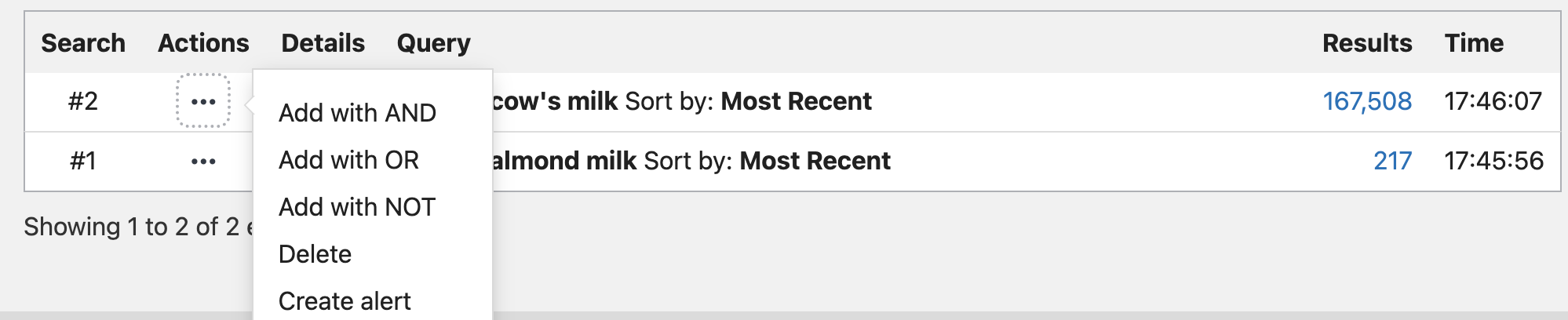 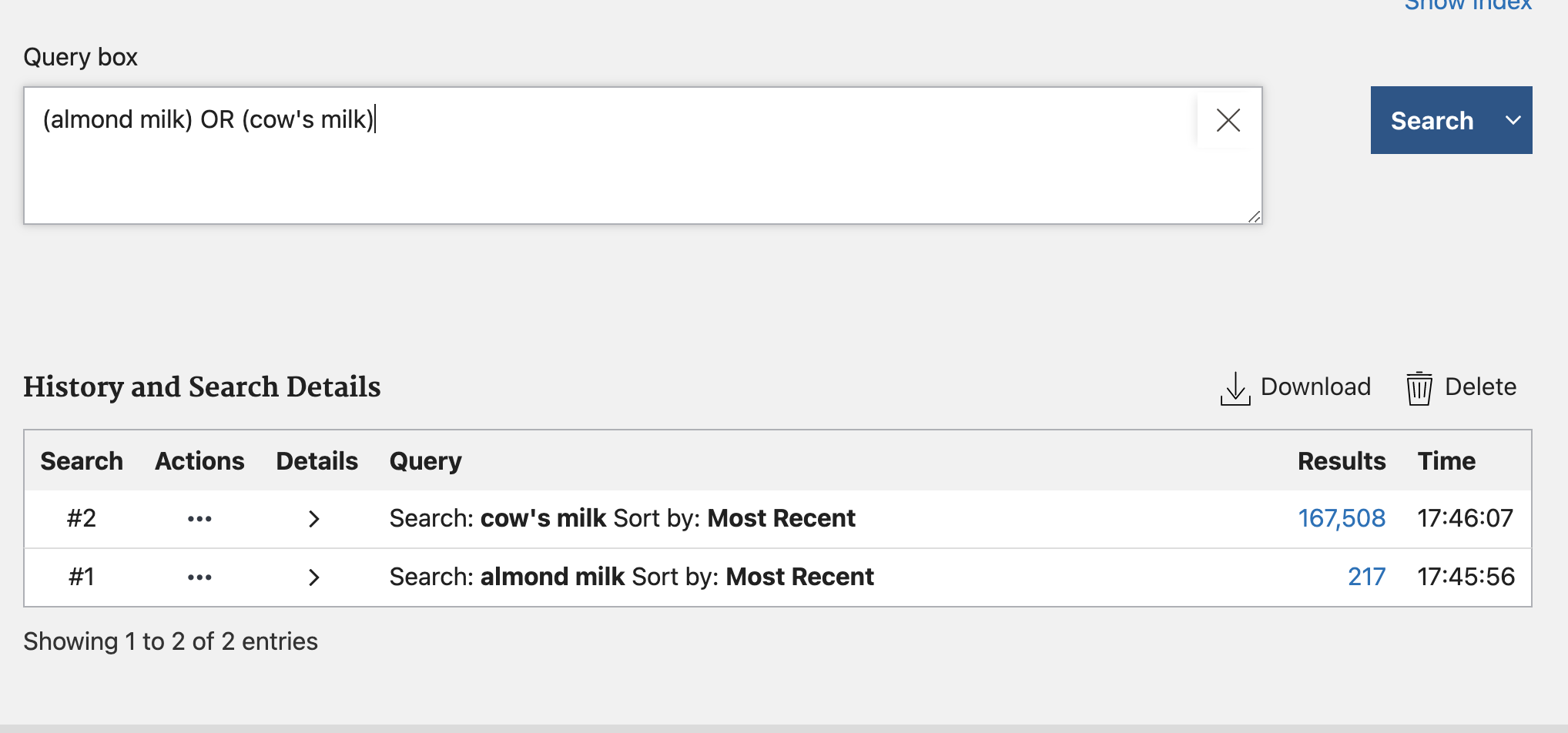 Focus the results further by adding growth hormones to the search.
AND
OR
Combine subjects/concepts using AND or OR in all caps
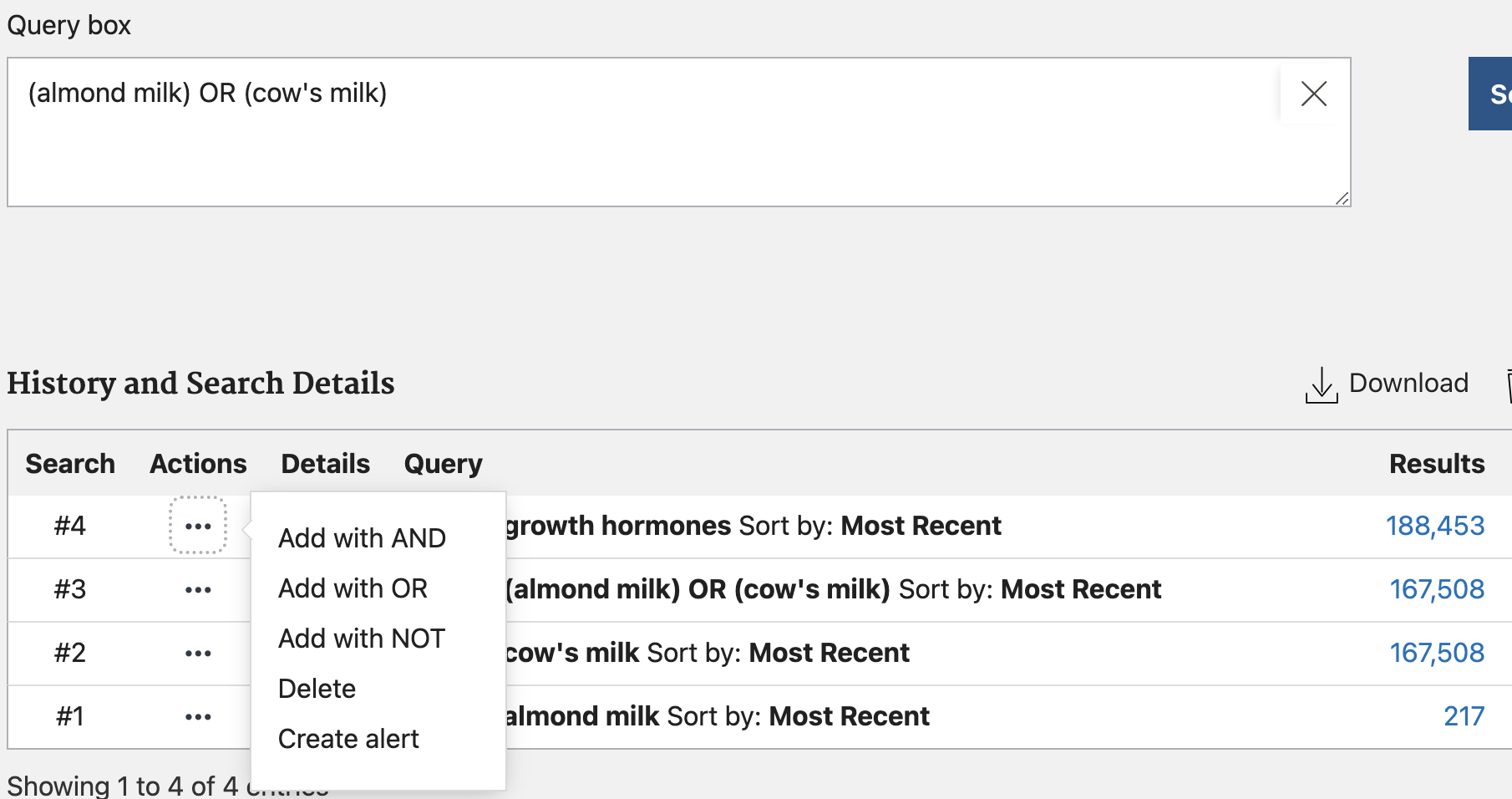 Combine multiple concepts with AND
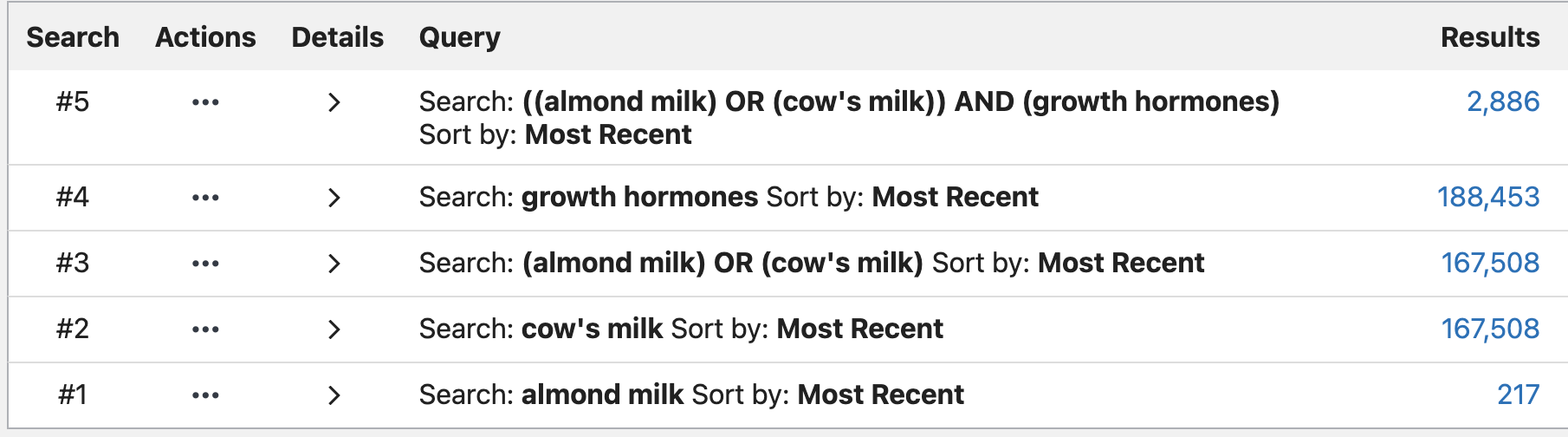 Free searching is fast & OK, 
but there are two better, more specific methods of searching.







One of those ways is Keyword Searching with [tiab]
Keyword Searching
[tiab]
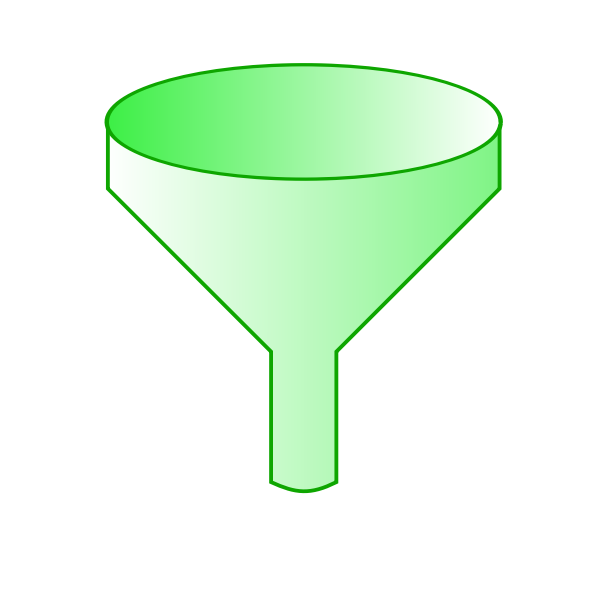 Keyword searching looks for:

Natural language, which is how we speak and write.
Titles, abstracts, and author assigned keywords.
Acronyms, new terminology, and phrases.

Finds: 

New terminology, jargon, acronyms, phrases
The NEWEST articles, not yest assigned MeSH terms.
Things to remember when keyword searching
Know, remember, and use ‘Directives’.

Check the search results box for accuracy after you use a phrase

Remember that sometimes phrases are not found as phrases

Recognize that some acronyms have multiple meanings which skews the results of the search
Say you want literature about Brain CTs…

Clear the PubMed search box and enter: 
Brain CT.
[tiab]Using Directives to search for subjects/concepts in PubMed
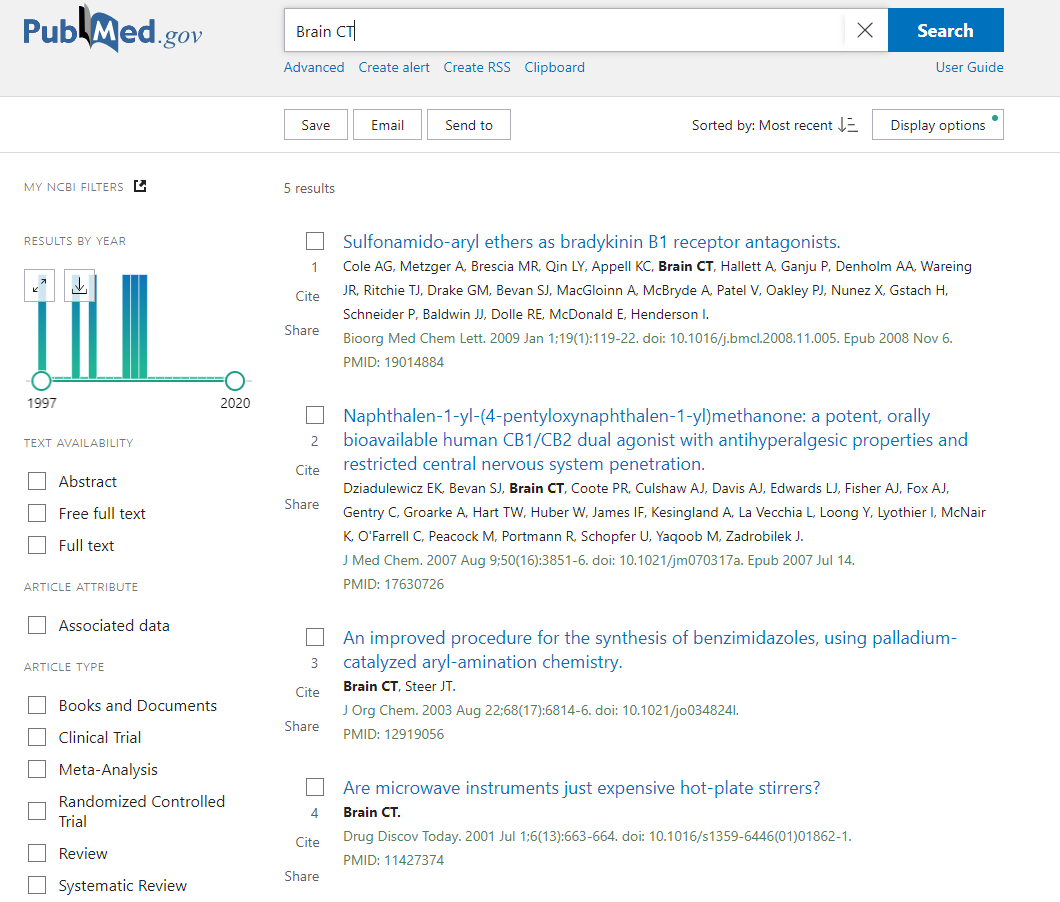 PRO TIP:
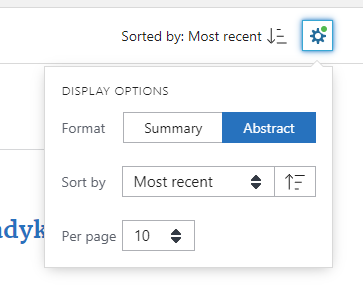 Click on the gear

Change Format to Abstract.

Change Sort By to Most Recent.

Change  Per Page to 200.
So what happened?
When you want a very specific and reproduceable keyword/phrase search (often), use the directive [tiab] after every word or phrase you’re searching.

Tiab stands for Title/Abstract 

Bonus – you get author assigned keywords, too

In the search box, where it says Brain CT, add the [tiab] directive after the phrase. It should look like this:		
			
Brain CT[tiab]
Keyword search using [tiab]:
Acronyms or terms that have multiple meanings:	Orientation		Proprioception		Sexual orientation		Work/school orientations		Fiber orientation	POP 		Plaster of Paris 		Progestin only Pills		Pelvic Organ ProlapsePhrases:
	[tiab] will search for phrases, but 	sometimes the phrase is not found. 
	Check the Search Details in the 	Advanced Search Builder to make 	sure the search was searched 	accurately.
When doesn’t [tiab] work?
Choose a pair of terms to search. Enter each term and run a search without, and then with [tiab]. Compare the citations from each variation:

Star Wars  
Star Wars[tiab]

Harry Potter
Harry Potter[tiab]

nursing home 
nursing home[tiab]

Look in the advanced search builder
Check out the kinds of results
What jumps out at you as odd?
[Tiab] practice
A 3rd Way to Search PubMed:							Medical Subject Headings [MeSH]
Pros: 
It’s very powerful and precise.
It’s reproducible. 

Cons:
It takes 3+ months to index new publications with MeSH terms.
It’s not super intuitive for the user.
MeSH Database
Navigating Between PubMed & the MeSH Database
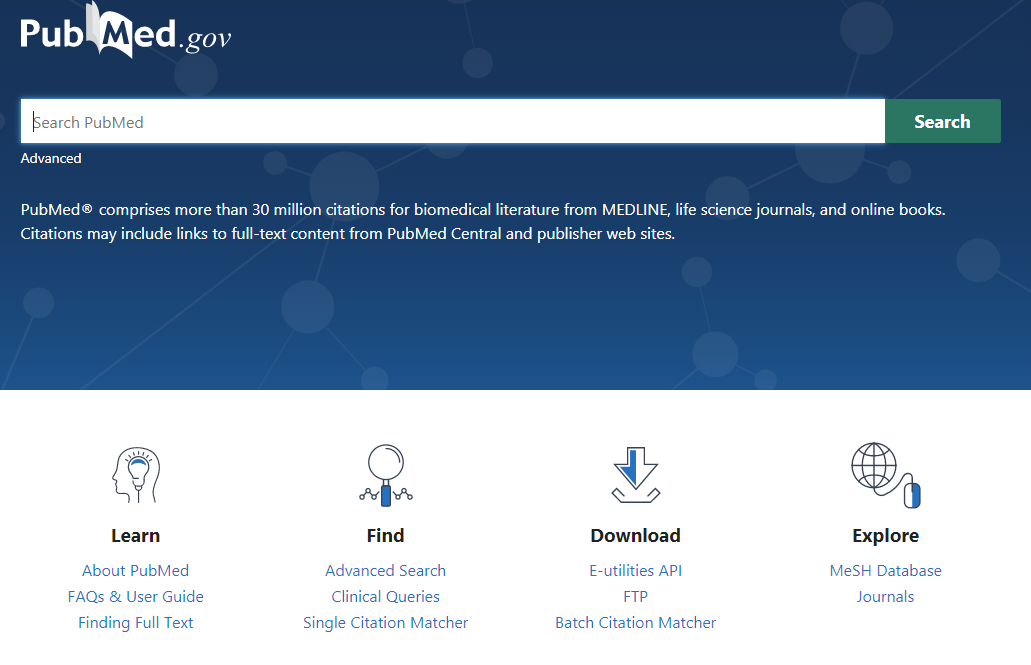 From the PubMed homepage, click  the MeSH Database link below the Explore icon. 

HINT: if you’re on a different page in PubMed, click the PubMed logo to go to the homepage. Then click on the MeSH Database
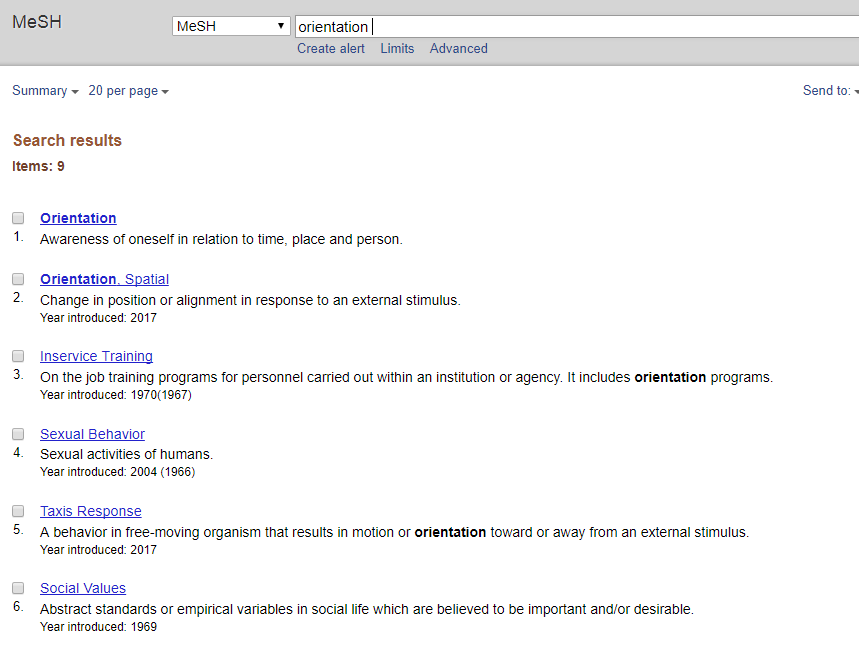 MeSH Heading Examples
Each option is a hyperlink that takes you to the MeSH record. These contain lots of information
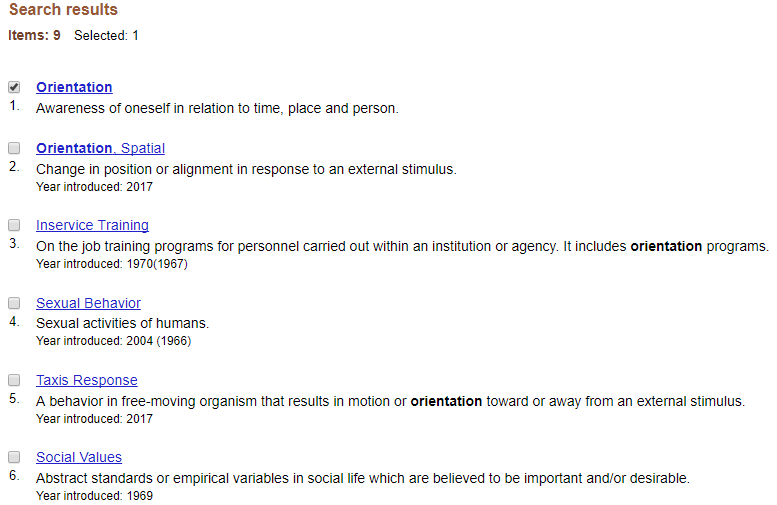 You can also click on the box to the left to choose the term you want.
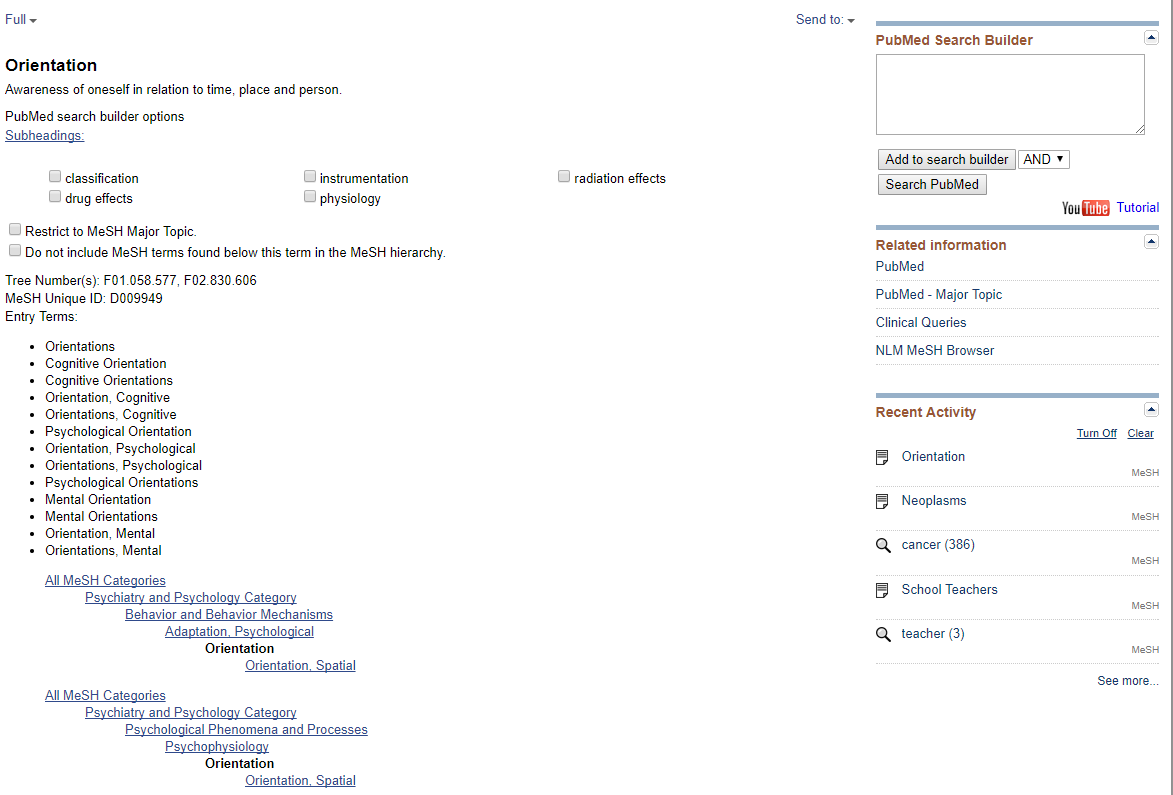 Subheadings narrow a search
Entry Terms= synonyms
Hierarchical Tree
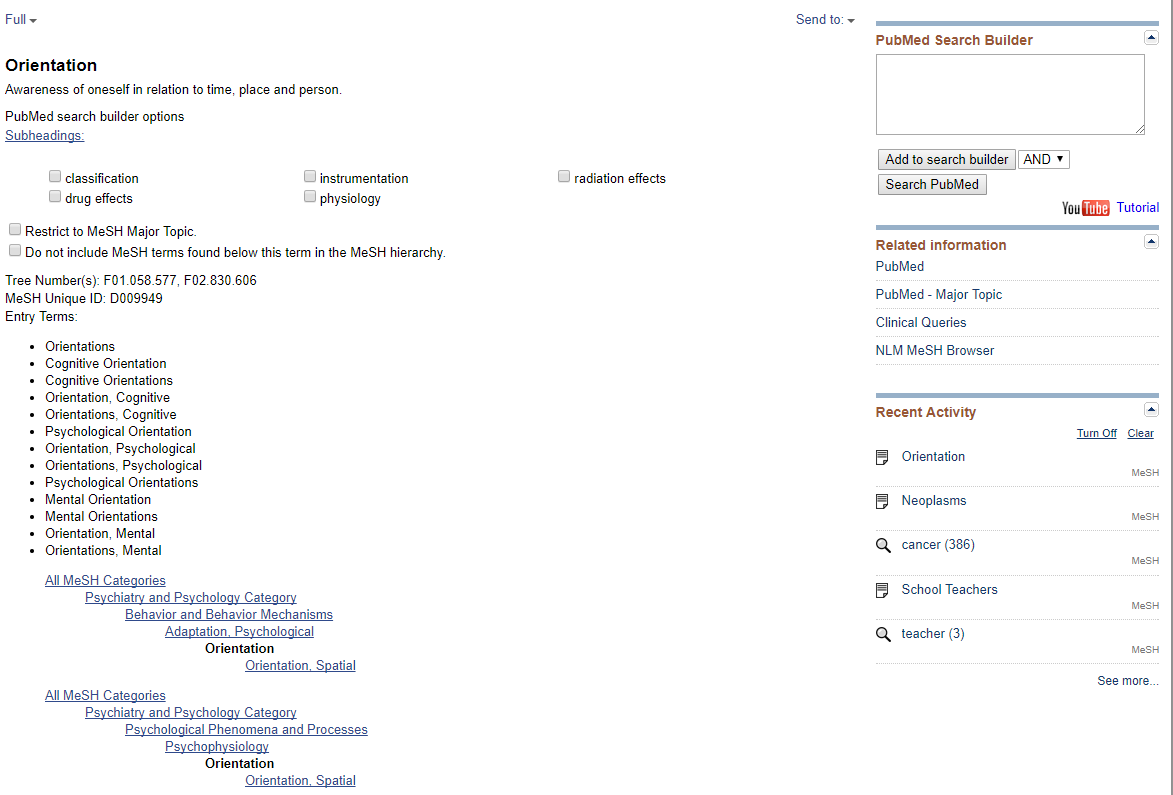 PubMed Search Builder is where we tell the database what to do
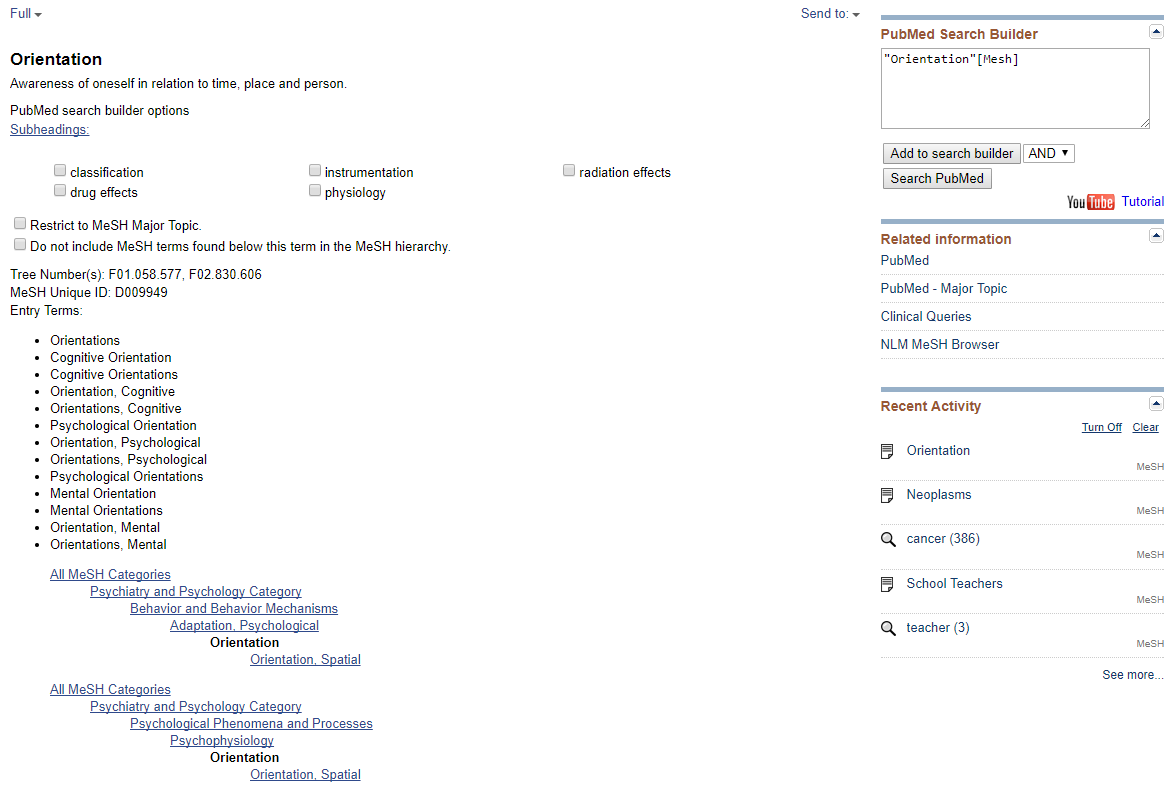 Click on “Add to Search Builder” to put the MeSH term into the box. Then click “Search PubMed”
Mesh PRACTICE

Find MeSH Terms For:
Healthcare disparities in the LGBTQ population
Search MeSH For LGBTQ

The corresponding MeSH term is 
Sexual and Gender Minorities.
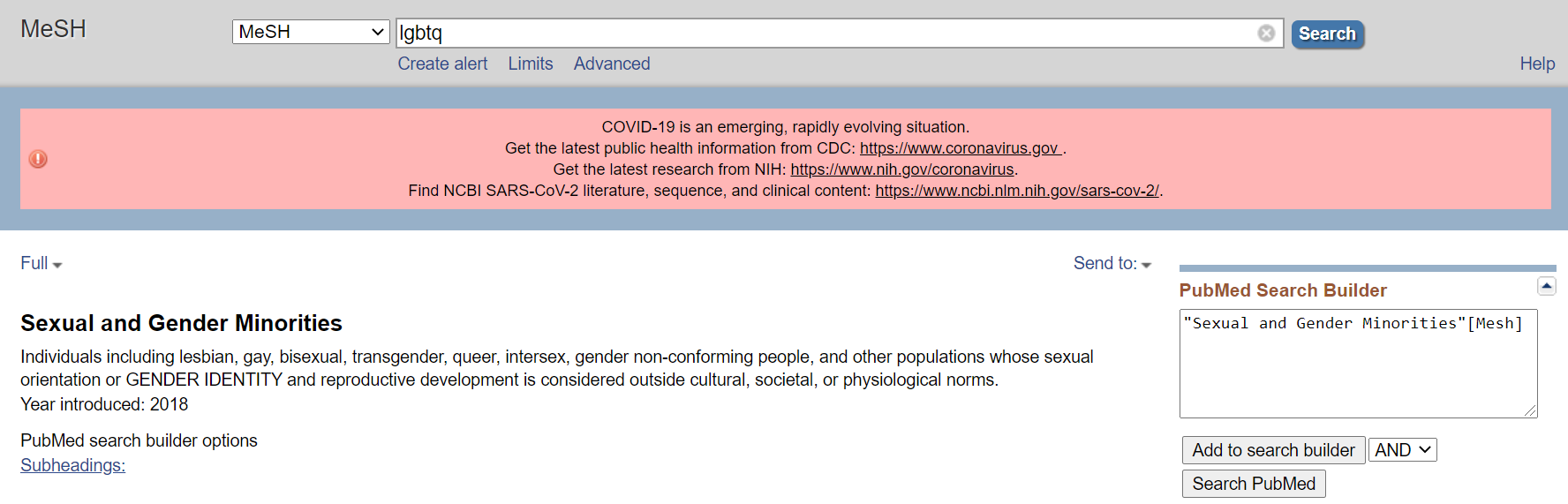 Search LGBTQ as a Textword with [tiab]
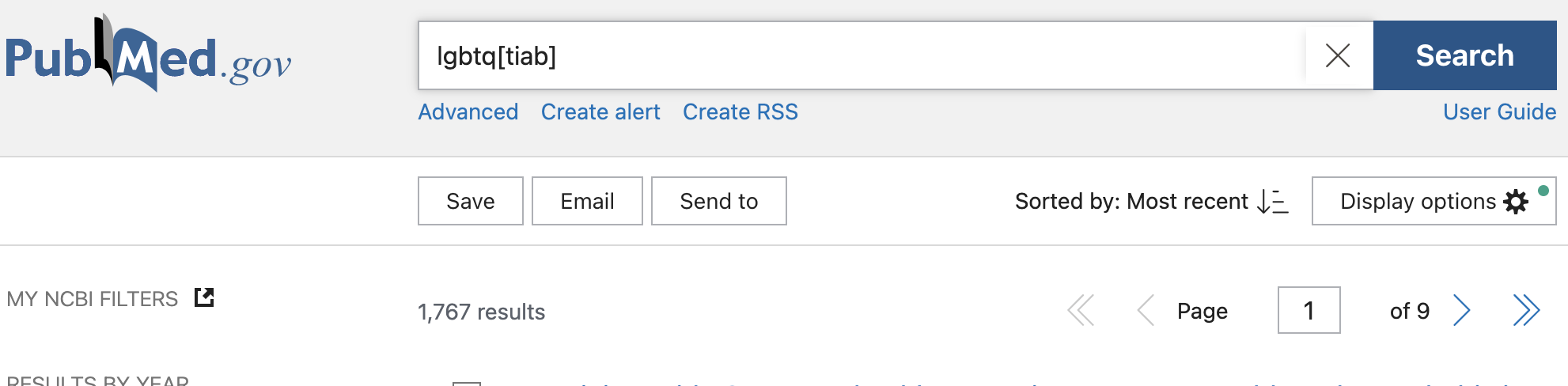 Combine Terms
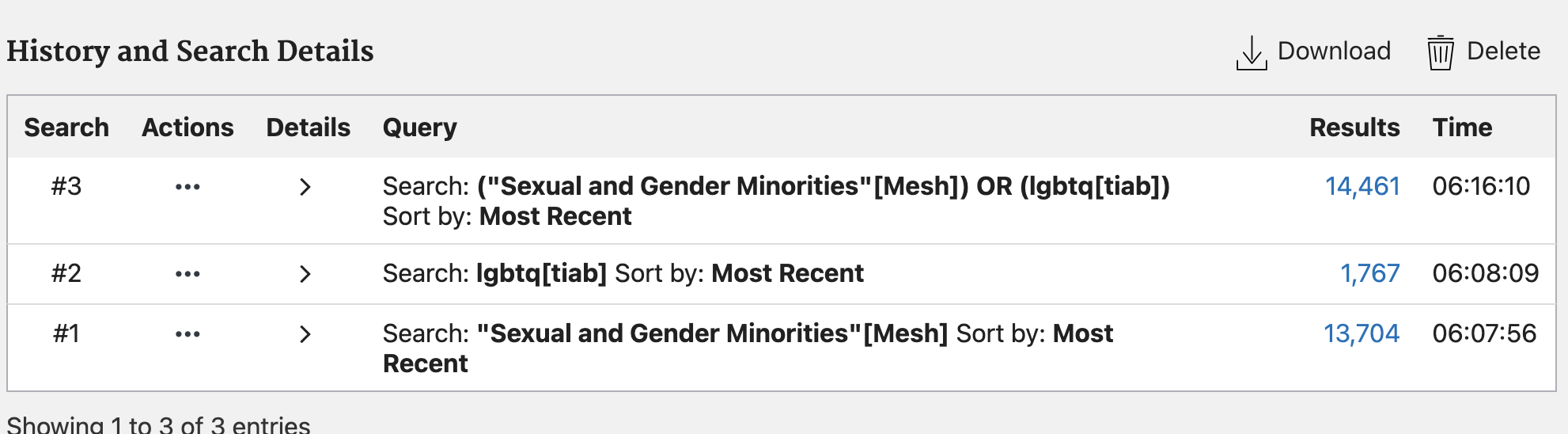 Search MeSH for Healthcare Disparities

The corresponding MeSH term is Healthcare Disparities
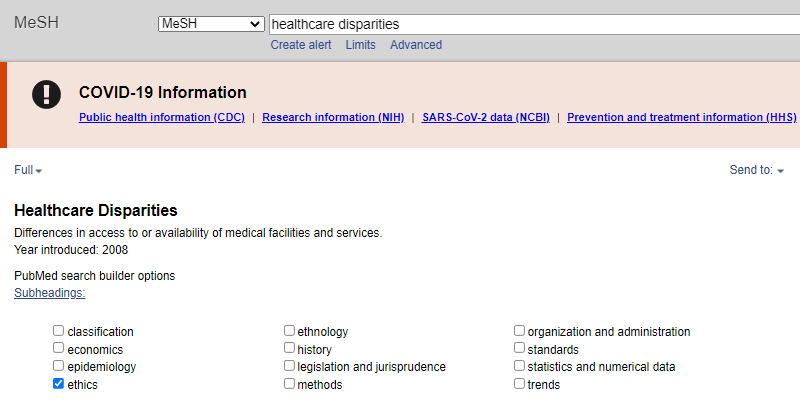 Note the subheading for Ethics
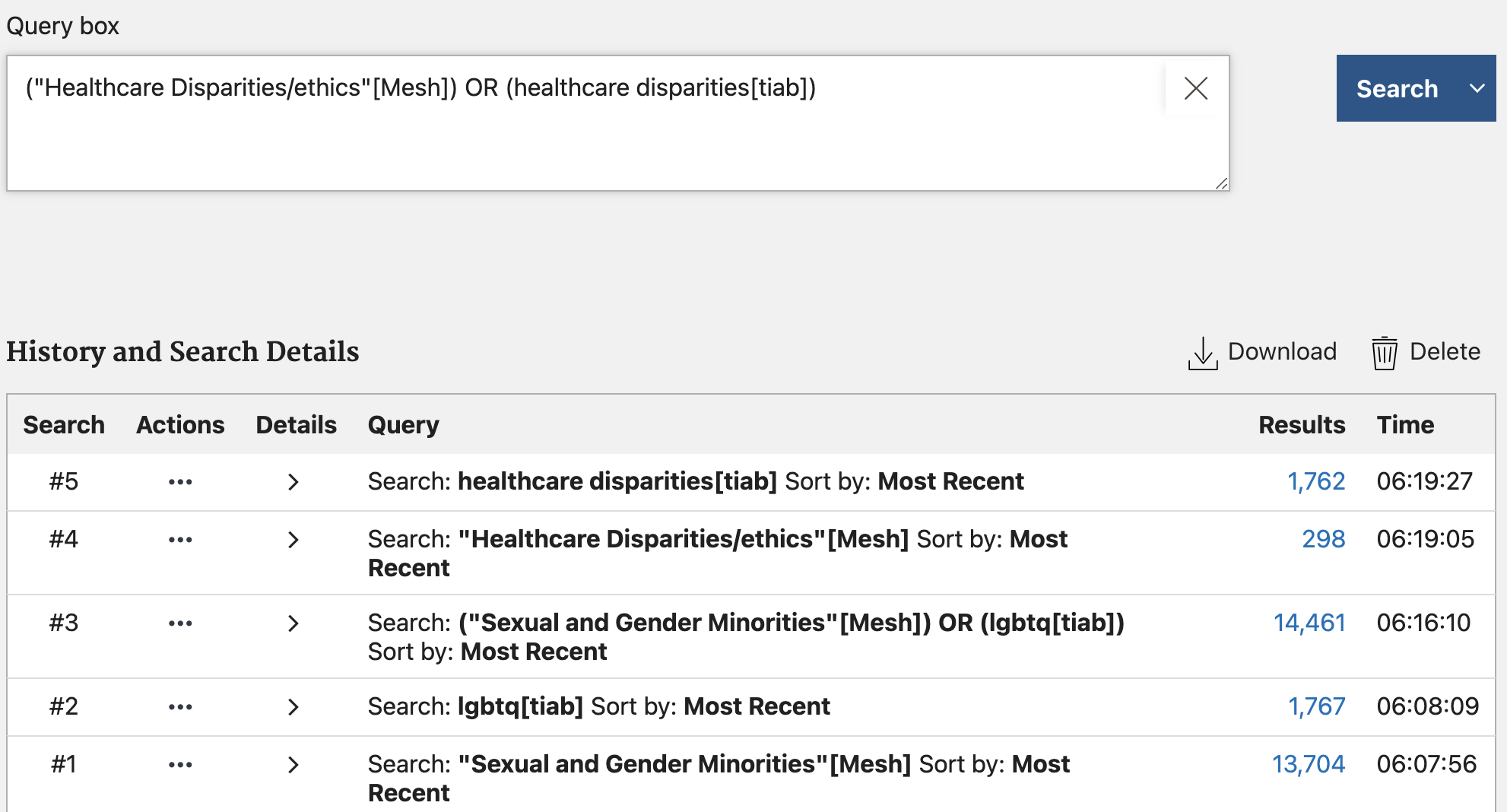 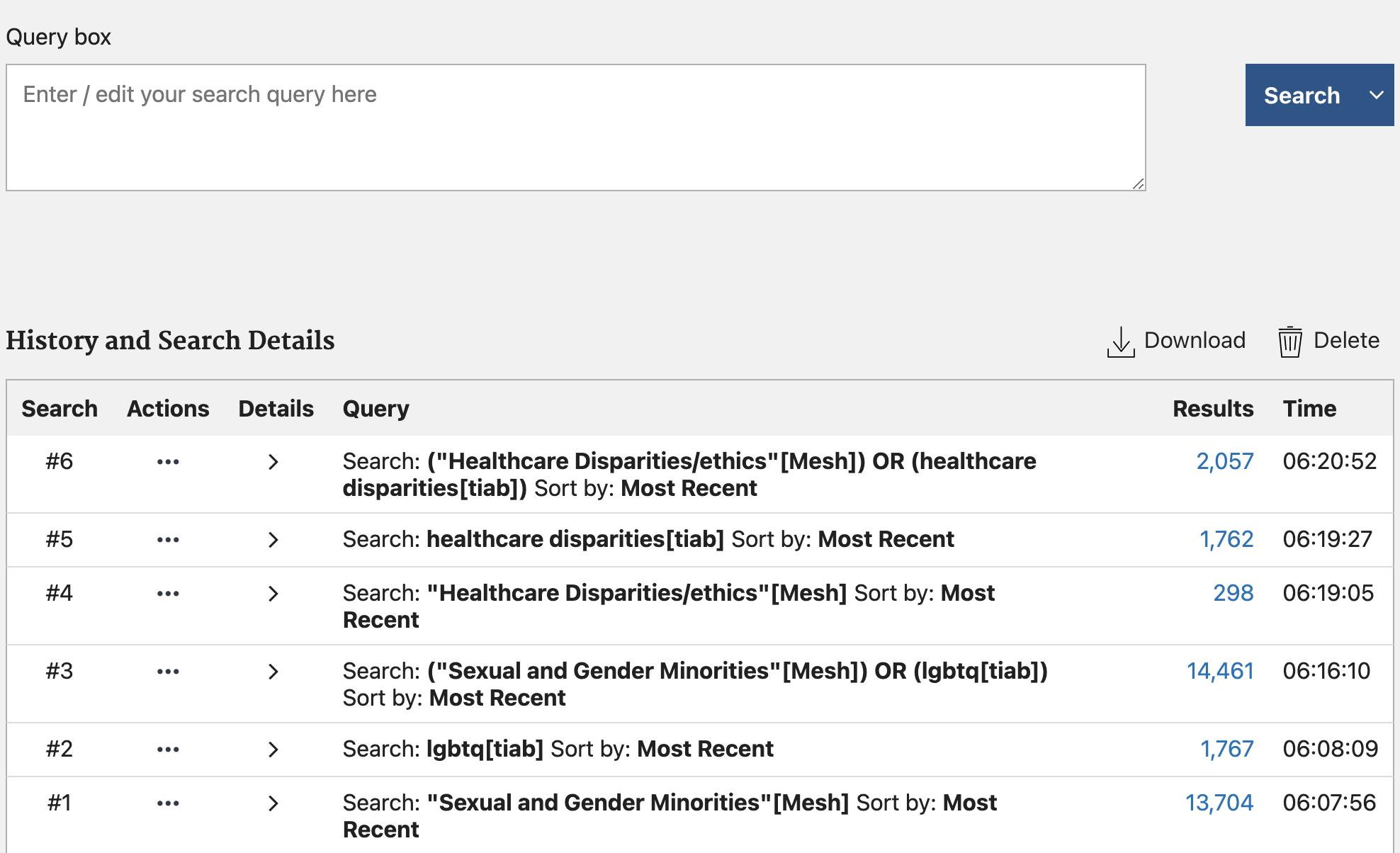 Final Search String
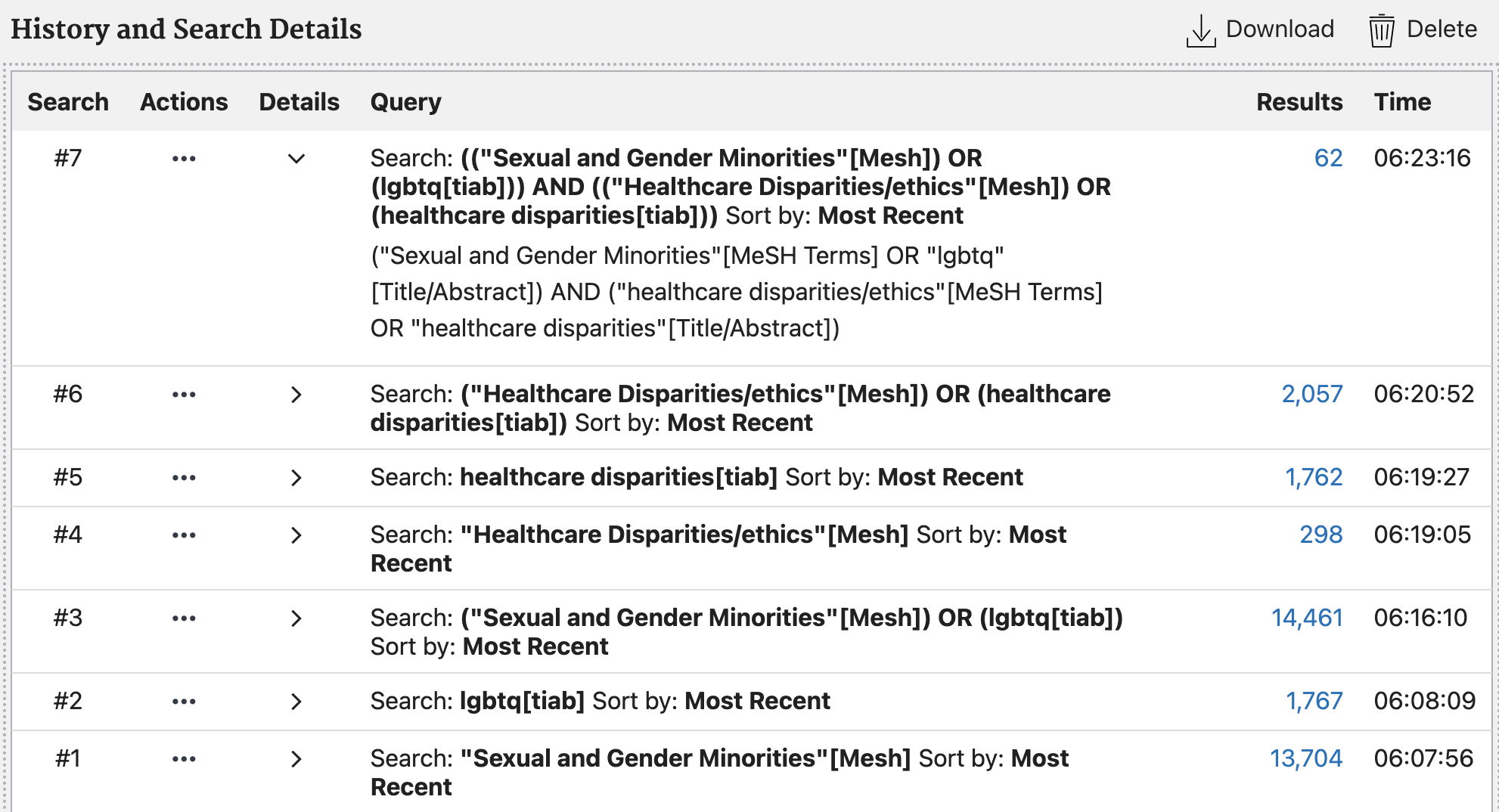 Things to remember:

All three methods of searching have pros and cons and reasons you’d want to use them for.
The more carefully you craft your question, the more accurate your results.
Each database is unique and has different tricks/tips as well as journals they index.
There are many fine points to learn about searching – and we’re happy to teach those to you.
(((("Healthcare Disparities"[Mesh]) OR (healthcare inequality[tiab])) OR (healthcare inequity[tiab])) OR (healthcare disparity[tiab])) AND (((((("sexual and gender minorities"[MeSH Terms]) OR (queer[tiab])) OR (transgender[tiab])) OR (gay[tiab])) OR (lesbian[tiab])) OR (lgbtq[tiab]))
QUESTIONS?
Thank you! Don’t hesitate to reach out after class!